Михаил Юрьевич Лермонтов
листок
Дубовый листок оторвался от ветки родимой И в  степь укатился, жестокою бурей гонимый Засох и увял он от холода, зноя и горя И вот наконец  докатился до Чёрного моря.
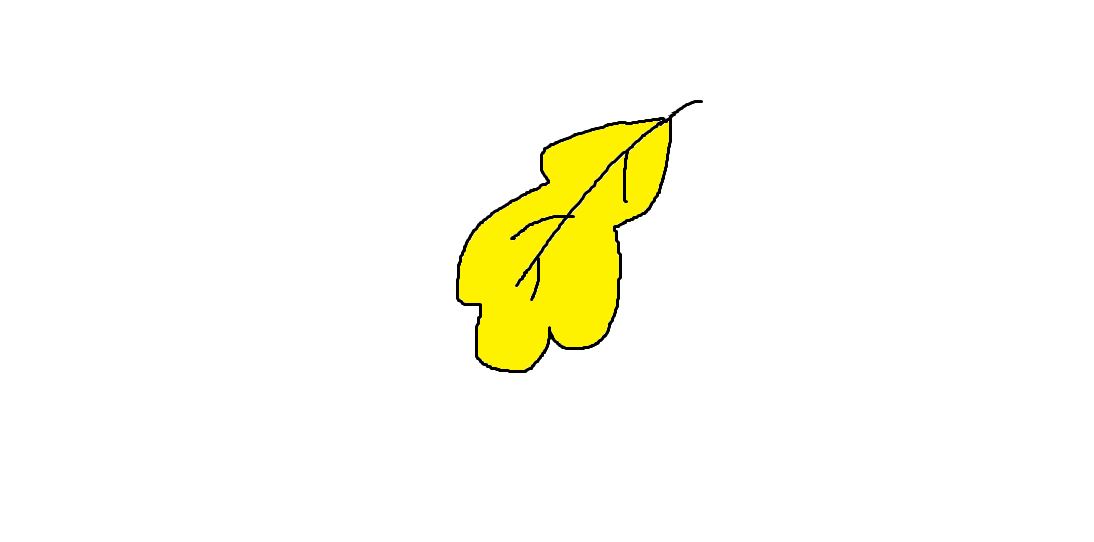 У Чёрного моря чинара стоит молодая  С ней шепчется ветер, зелёные ветви лаская На ветвях зелёных качаются райские птицы Поют они песни во славу морской царь-девицы
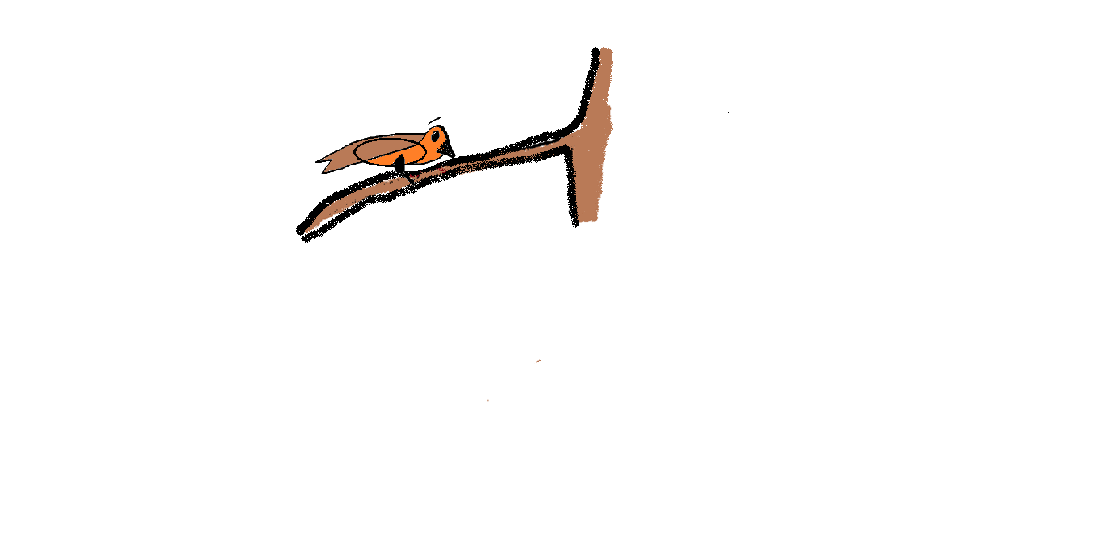 И странник прижался у корня чинары высокой Приюта на время он молит с тоскою глубокой И так говорит он : Я бедный листочек дубовый до срока созрел я и вырос в отчизне суровой.
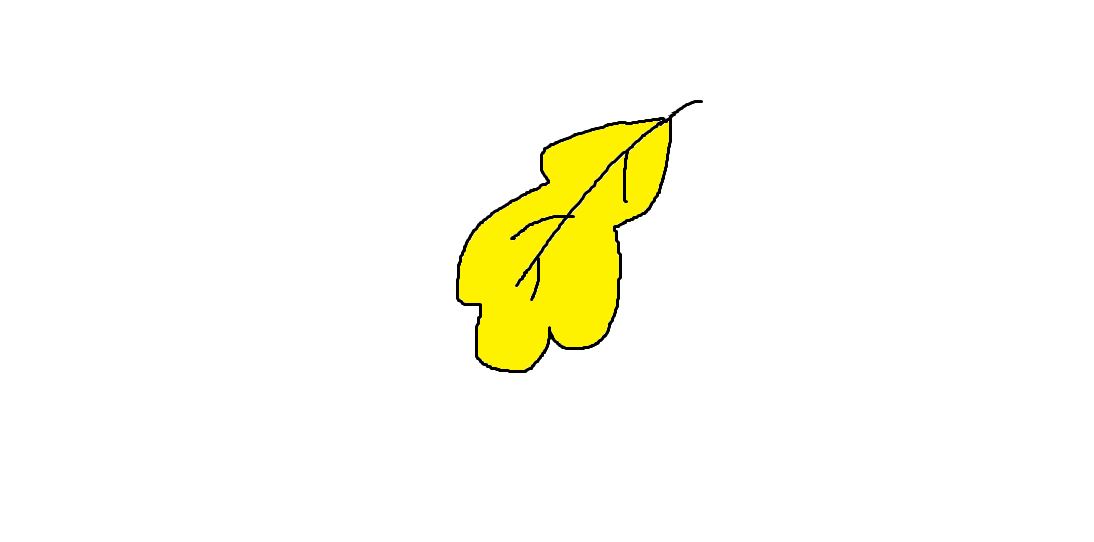 Один и без цели по свету ношусь давно я ,  Засох я без тени, увял я без сна и покоя. Прими же пришельца меж листьев твоих изумрудных не мало я знаю рассказов мудрёных и чудных .
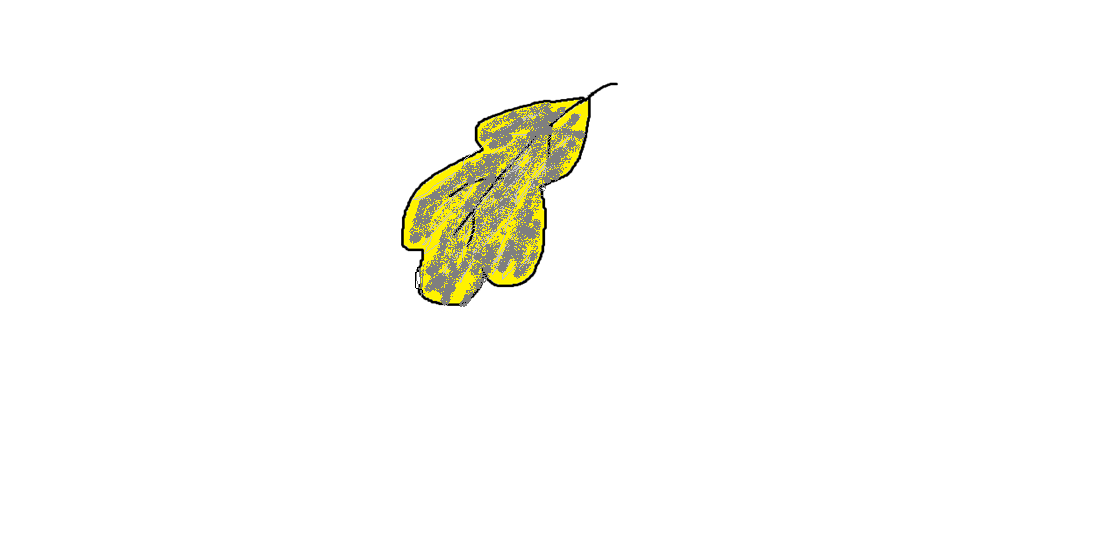 (на что мне тебя? – отвечает младая чинара.- Ты пылен и жёлт, - и сынам моим свежим не пара.
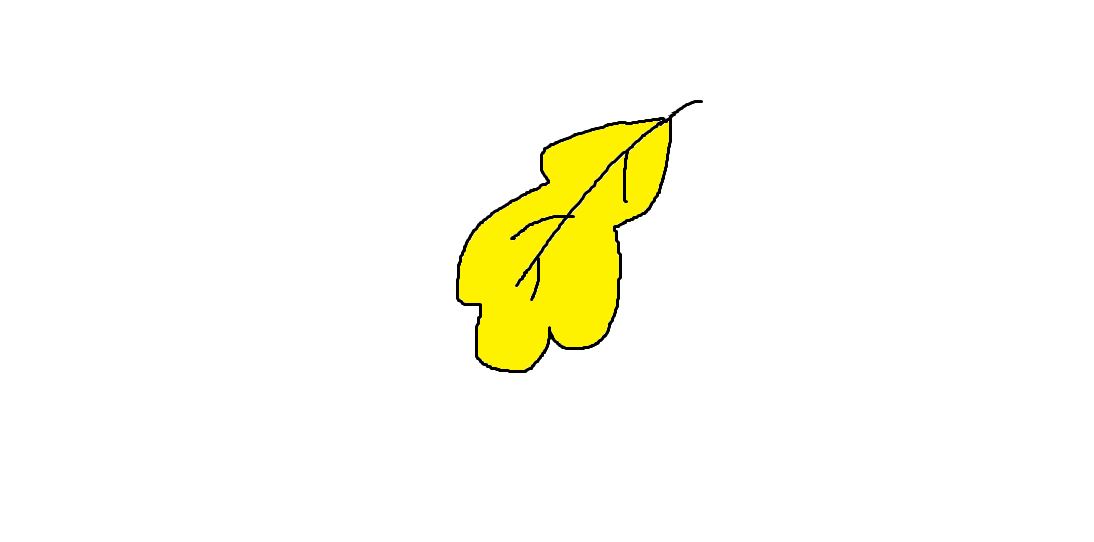 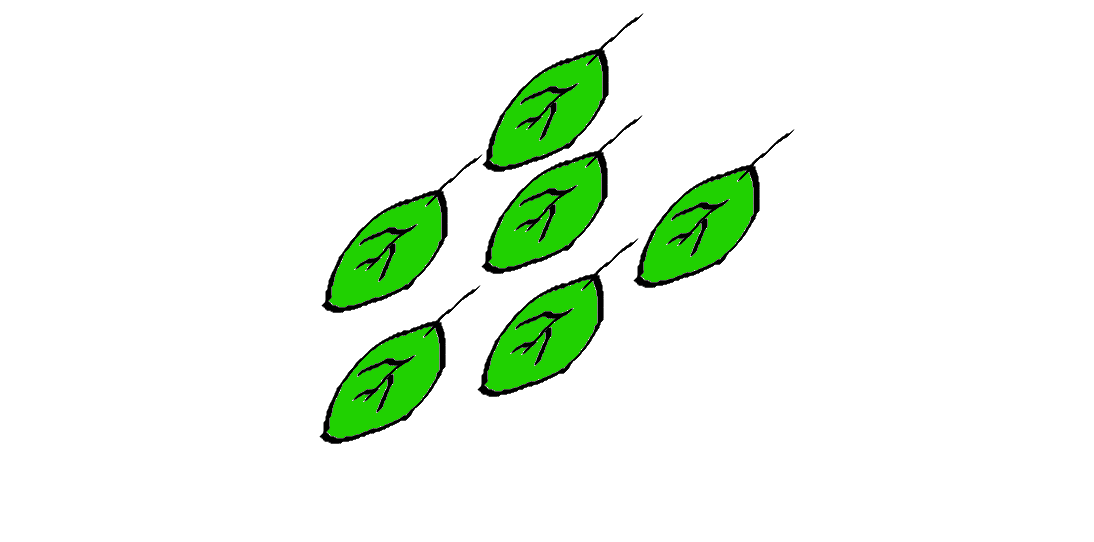 Ты много видал- да к чему мне твои небылицы? Мой слух утомили давно уж и райские птицы
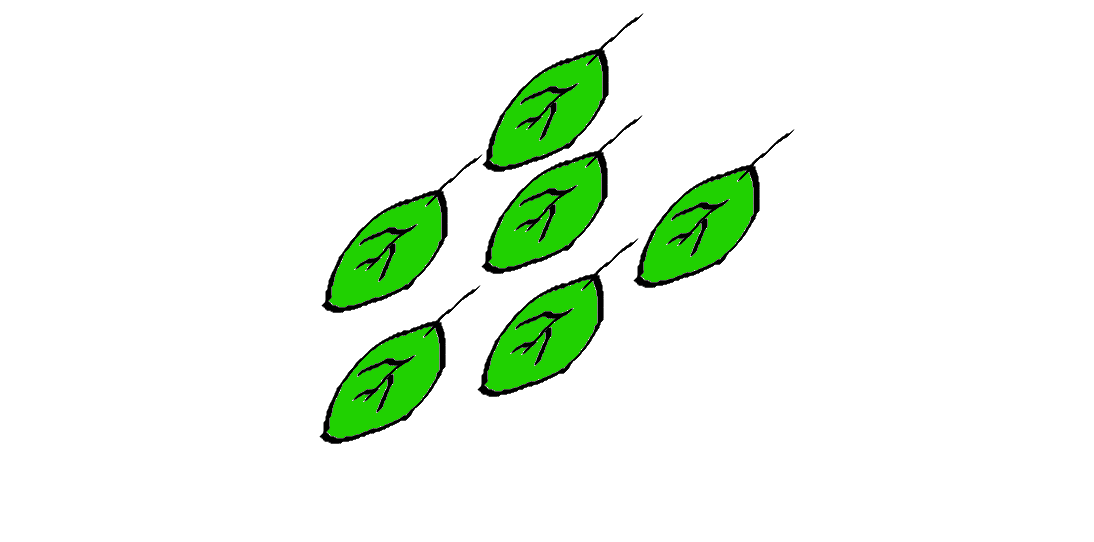 Иди себе дальше, о странник! Тебя я не знаю! Я солнцем любима, цвету для него и блистаю По небу я ветви раскинула здесь на просторе, И корни мои умывает холодное море».
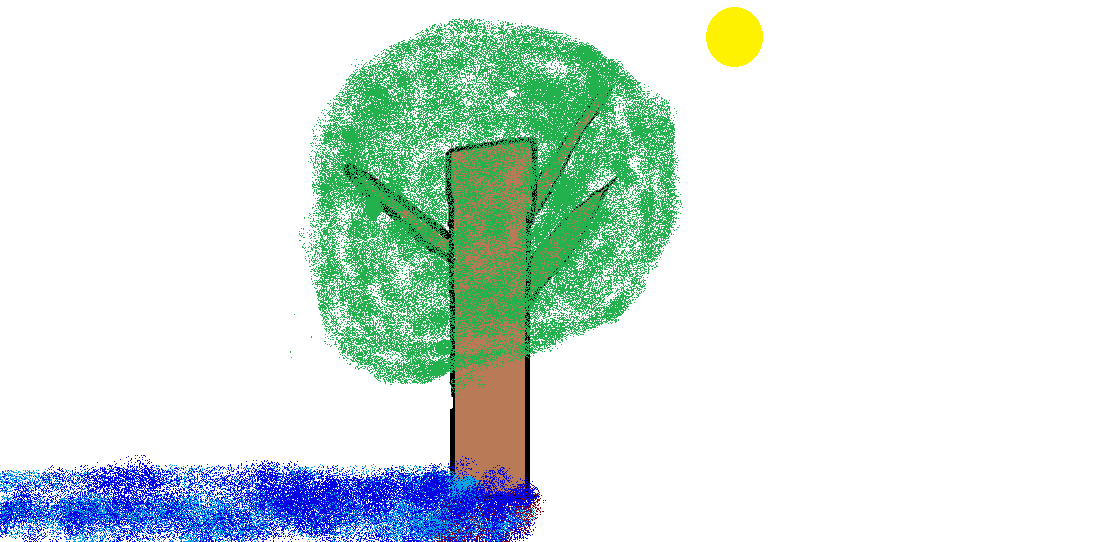 Спасибо за внимание
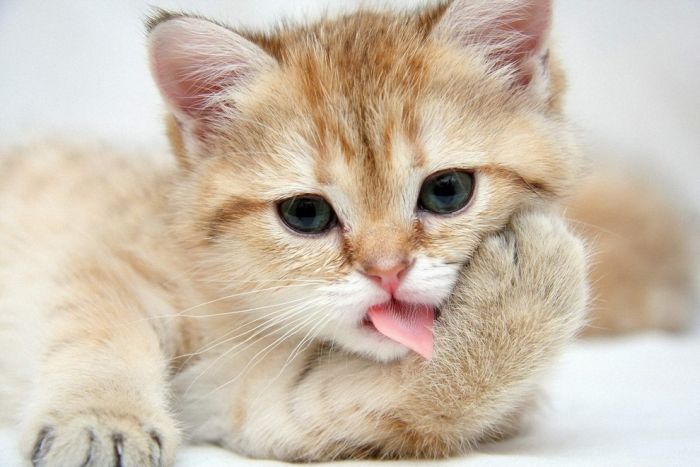